یادگیری حرکتی

مدرس:نرگس برهانی
منابع مورد استفاده
یادگیری مهارت های حرکتی
از اصول تا کاربرد

مولفین:
دکتر عباس بهرام- دکتر محسن شفیع زاده
یادگیری حرکتی و اجرا 
از اصول تا تمرین

مولف: ریچارد ای.اشمیت
مترجمین: دکتر نمازی زاده،، دکتر واعظ موسوی
رفتار حرکتی
رفتار حرکتی
رشد و تکامل 
حرکتی
آموزش تربیت بدنی
کنترل حرکتی
روانشناسی
ورزش
یادگیری حرکتی
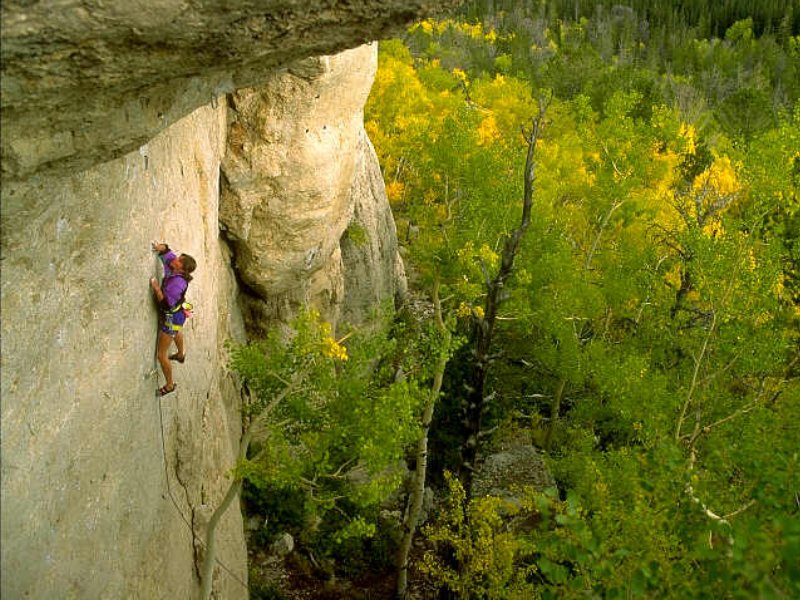 مهارت :
مفهوم مهارت حرکتی می تواند به یکی از دو روش زیر بیان شود:

تکلیف: بر این اساس مهارت ها را با توجه به تعداد ابعاد یا ویژگی های بارز آنها طبقه بندی می کنیم.

کارآمدی در اجرا: این که به مهارت ها می توان بر حسب ویژگی هایی که اجراکننده ماهر را از غیر ماهر متمایز می کند نگریست.
مهارت: نوع تکلیف
سه ویژگی که برای طبقه بندی تکالیف مورد استفاده قرار گرفته شامل:
طبقه بندی مهارت ها بر حسب سازماندهی تکلیف
طبقه بندی مهارت ها بر حسب اهمیت نسبی عناصر حرکتی و شناختی
طبقه بندی مهارت ها بر حسب قابل پیش بینی بودن محیط
1- طبقه بندی مهارت ها بر حسب سازماندهی تکلیف
این طبقه بندی خود شامل سه نوع مهارت است:
مهارت های مجرد
مهارت های مداوم
 مهارت های زنجیره ای
مهارت های”مجرد،مداوم و زنجیره ای“
مهارتهای مجرد: شروع و پایان مشخص،کوتاه مدت؛ مثل پرتاب دارت یا شوت کردن که در لحظه انجام می شود.

مهارتهای مداوم: شروع و پایان نامشخص،زمان زیاد؛ دارای ماهیتی تکراری و آهنگین است. مثل شنا کردن،دویدن،دوچرخه سواری واتومبیل رانی.

مهارتهای زنجیره ای: گروهی از مهارتهای مجرد و به هم متصل که پشت سر هم اجرا می شوند؛ از نام زنجیره ای مشخص است که ترتیب اجرای آنها مهم است؛ مثل عبور از موانع متوالی در یک مسابقه اسکی یا برنامه حرکات زمینی ژیمناستیک.
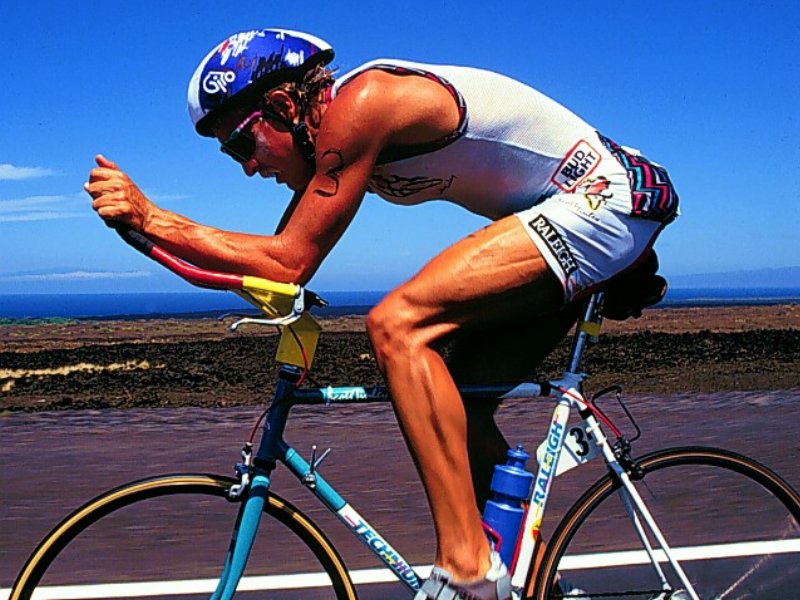 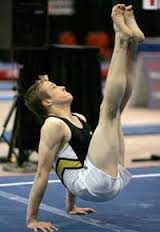 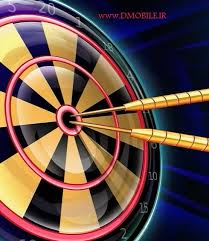 2- مهارت های”شناختی و حرکتی“
مهارت های شناختی: حرکت از قبل نا مشخص می باشد، کدام اجرا مهم است، نه چگونگی اجرا. مثل بازی شطرنج که مهم نیست حرکت مهره ها سریع، آرام حرکت کند؛ بلکه مهم این است که چه حرکتی انجام شود.

مهارت های حرکتی: حرکت از قبل مشخص می باشد،چگونگی اجرا و کیفیت آن مهم است. مثل برنامه های ژیمناستیک که حرکت از قبل مشخص است و فرد به بهتر اجرا کردن فکر می کند. 

بنابراین در مهارت شناختی بر دانستن آنچه باید انجام شود تاکید   می نماید در حالی که مهارت حرکتی بر انجام صحیح تاکید دارد.
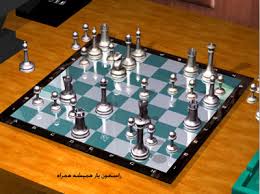 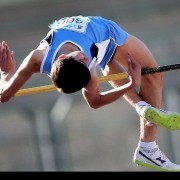 3- طبقه بندی مهارت ها بر حسب قابل پیش بینی بودن محیط
مهارت های باز
محیط اجرا قابل پیش بینی نیست، مثل دفاع بسکتبال در مقابل مهاجم
در موقعیت هایی نظیر این ورزش ها برای ورزشکار پیش بینی موثر حرکات آینده دیگران دشوار است و لذا پاسخ به آنها نیز دشوارتر است.
مهارت های بسته
مهارت هایی که در آن محیط اطراف اجرا کننده قابل پیش بینی است؛ مثل ژیمناستیک (مثلا حرکات زمینی)
بازی بسکتبال
هدایت و راندن اتومبیل
تایپ کردن
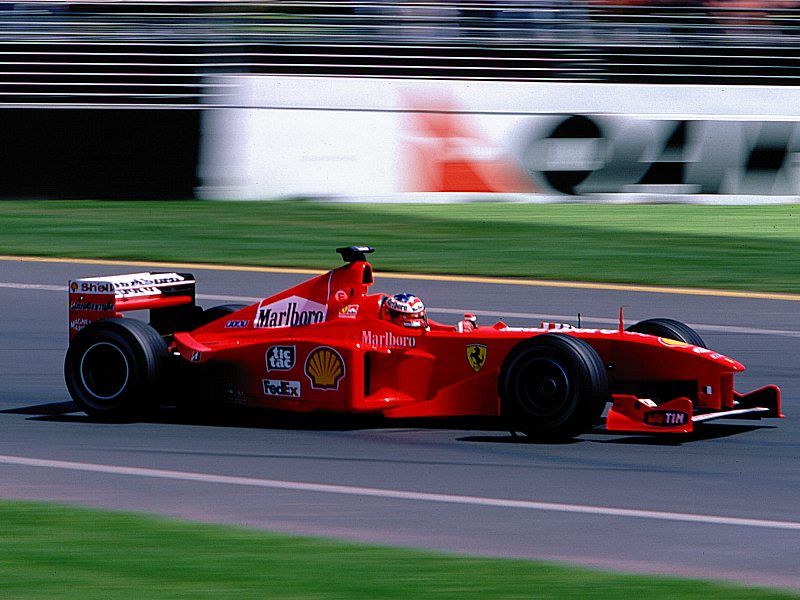 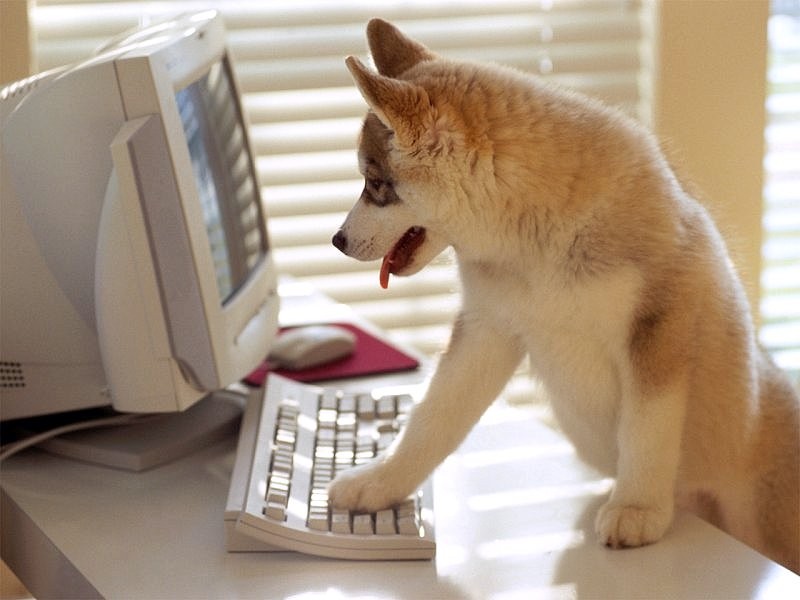 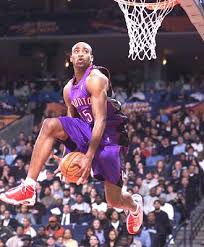 طبقه بندی مهارت بر اساس دیدگاه کارآمدی مهارت
ویژگی های متعددی برای عملکرد ماهرانه وجود دارد، اما ما به تعریفی از روانشناس معروف گاتری بسنده می کنیم. طبق نظر گاتری: 
     مهارت ( توانایی دستیابی به نتیجه نهایی با حداکثر اطمینان و حداقل صرف انرژی و زمان است ) می باشد.
ویژگی های مهارت
بنابراین ما سه ویژگی  برای مهارت باید در نظر داشت:

حداکثر اطمینان (مجری مهارت از انجام مهارتش نتایج مطلوب، یکسان و مشابه داشته باشد.) مانند یک تیرانداز 

حداقل هزینه انرژی: اجرای مهارت با صرف حداقل انرژی از مهمترین ویژگی های مهارت می باشد ( دونده ؛ وزنه بردار)

حداقل زمان حرکت: موفقیت در  بعضی از رشته های ورزشی منوط به کسب حداقل زمان است.
رویکرد پردازش اطلاعات
اطلاعات به عنوان درونداد به انسان ارائه می شود. 
 در مراحل گوناگون  پـردازش اطلاعات عملیات مختلفی روی این داده ها انجام می شود.  این فـرایندها نهایتا به حرکات مـاهرانه ای منجر می شود کـه آن هـا را بـه عنوان بـرونداد دستگاه حرکتی می شناسیم. 
مراحل مشخصی از پردازش اطلاعات وجود دارد  کـه داده ها در سر راه خود از درونداد تا برونداد باید از این مراحل بگذرند . این مراحل به شرح زیر است :
        1- شناسایی محرک 
        2- گزینش پاسخ 
       3- برنامه ریزی پاسخ
مراحل پردازش اطلاعاتمرحله شناسایی محرک
آیا محرکی ارائه شده یا نه و اینکه چنانچه محرک ارائه شده بـاشد آن را شناسایی کند. 
محرک ها از محیط به وسیله منابع مختلفی مانند : بینایی ، شنوایی ، لامسه ، گیرنده های حـرکتی و  بویایی  دریافت    می شوند
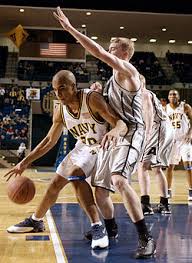 مراحل پردازش اطلاعاتمرحله گزینش – پاسخ
در مرحله گزینش – پاسخ با توجه به شرایط محیطی ، وظیفه تصمیم گیری درباره نـوع حرکت است : در این مرحله از بین حرکات ممکن یک حرکت انتخاب مـی شود ، مـانند پاس دادن یا شوت کردن به طرف حلقه .
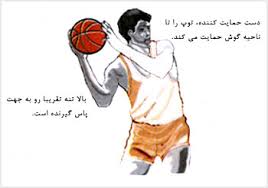 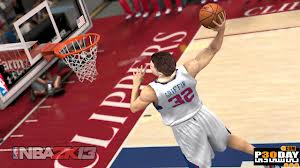 مراحل پردازش اطلاعاتمرحله برنامه ریزی – پاسخ
بلافاصله بعد از تصمیم گیری درباره نوع حرکت آغاز می شود.
 دستگاه حرکتی را بـرای حرکت مورد نیاز سازماندهی کند.
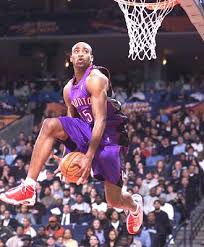 زمان واکنش و تصمیم گیری
زمان واکنش نشان دهنده بسیار مهم سرعت تصمیم گیری  و  کارایی آن است . 

   بنابراین به فاصله زمانی بین ارائه غیر منتظره محرک  تـا شروع پاسخ زمان واکنش گفته مـی شود .
زمان واکنش و تصمیم گیری
یک مسابقه دو سرعت از زمانی که تپانچه آغاز مسابقه شلیک می شود تـا زمانیکـه دونده دویدن را آغاز می کند مثال خوبی از زمان واکنش است .
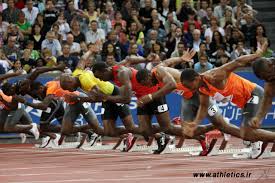 زمان واکنش و تصمیم گیری
زمان واکنش در بسیاری از ورزش های دیگر نیز نشان دهنده  سرعت تصمیم گیری است . 
     در بسیاری از مهارتهای سریع ، موفقیت ورزشکار بسته به سرعتی است که وی می تواند با آن شـرایط  محیطی یـا حرکت حـریف را شناسایی کند و تصمیم بگیرد که چه واکنشی نشان بدهد و سپس حرکت مناسب را آغاز کند. 

    موفقیت هایی این چنین در ورزش هایی
   مانند : مشت زنی ، فوتبال و اتومبیلرانی 
   فراوان بـه چشم می خورد .
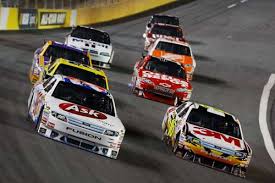 زمان واکنش و تصمیم گیری
زمان واکنش وقتی آغاز می شود کـه محرک ارائـه شده است و 
    هنگامی پایان می پذیرد که پاسخ شروع شده باشد. 
    بنابر این زمان واکنش مجموع سه مرحله پردازش اطلاعات است.
عواملی که بر زمان واکنش و تصمیم گیری اثر می گذارند
تعداد محرک – پاسخ 
در آزمایشگاه، معمولا چنین موقعیت هایی شامـل چندین محرک و چندین پاسخ است 
 بـرای مثال چند چـراغ  وجود دارد؛ تا آزمودنی ها از بین آن ها یکی را انتخاب کنند، مانند فشار دادن  دگمه های مختلف، بسته به این که کدام چراغ روشن شده باشد. این فرآیند به نام زمـان واکنش انتخابی نامگذاری شده است و طی آن اجرا کننده بـایـد یک پاسخ را از بین حـرکـات ممکن و از پیش تعیین شده انتخاب کند .
تعداد محرک – پاسخ
سریع ترین زمان واکنش فقط شامل یک محرک و یک پاسخ است و بـه آن زمـان واکنش سـاده مـی گویند . 
 
وقتی که تعداد  محـرک – پاسخ از یک بـه دو افزایش پیدا مـی کـنـد، افزایش زمـان واکنش بسیار زیاد است.

زمان واکنش از حدود 190 هزارم ثانیه در زمان واکنش ساده به بیش از 300 هزارم ثانیه در زمان واکنش انتخابی افزایش پیدا کرده است .
تعداد محرک – پاسخ
قانون هیک
این قانون بر این مطلب اشاره دارد                                    که هر بار تعداد محرک و پاسخ                                        دو برابر شود زمان واکنش انتخابی                                       با میزان ثابتی افزایش پیدا می کند.
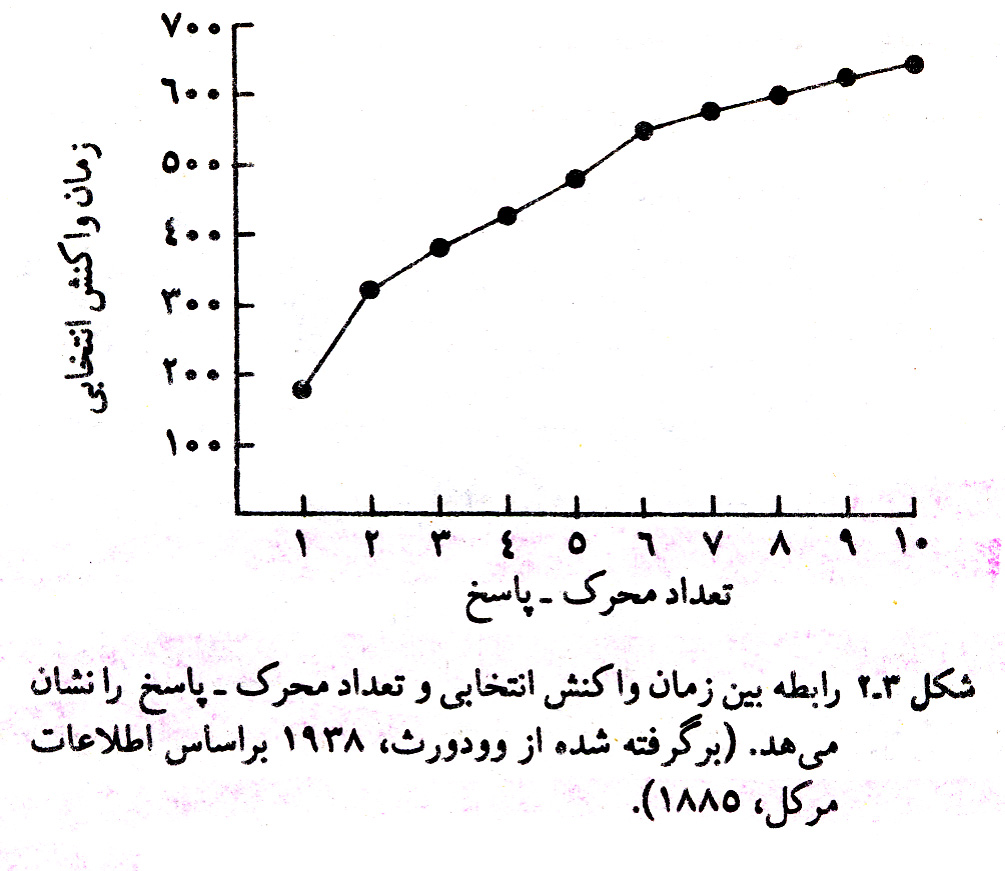 سازگاری محرک – پاسخ
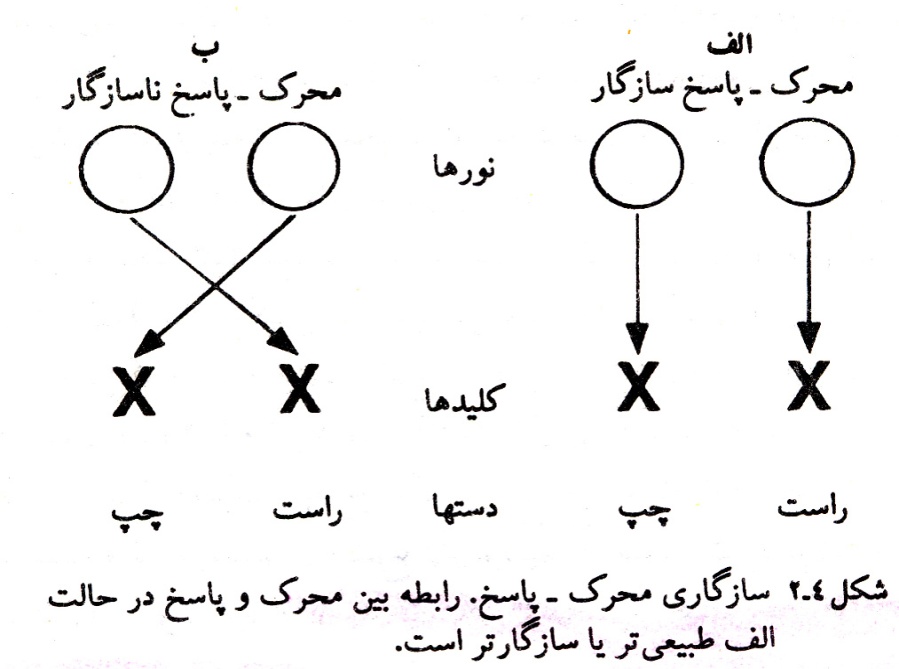 [Speaker Notes: بله خیر معکوس
بشین پاشو معکوس]
نوع و مقدار تمرین
دو عامل اصلی که زمان واکنش را تحت تاثیر می گذارد  شامل:
نوع تمرین
 مقدار تمرین
نوع و مقدار تمرین
تمرین یکنواخت به صورتی که یک محرک همیشه به یک پاسخ منجر شود به ایجاد واکنش سریع کمک می کند.
نوع و مقدار تمرین
افرادی  کـه در شغل خود  یا ورزش ورزیده شده باشند مـی توانند واکنش هایی را انجام دهند که به پردازش خودکار نزدیک باشد.  ایـن واکنش ها بسیار سریع اند و  با افـزایـش تعداد محرک - پاسخ اندکی آهسته می شوند.
تمرین کردن، شیب افزایش زمان واکنش را کاهش می دهد. 
معنای این جمله آن است که: اثر تمرین بر زمان واکنش ساده، ناچیز است اما بر زمان واکنش انتخابی چشم گیر است.
 این اثر وقتی زیاد تر می شود که تعداد محرک - پاسخ زیاد و سازگاری آن کم باشد .
پیش بینی کردن برای تقلیل تاخیر
یکی از روش های مناسب برای فایق آمدن بر زمان واکنش طولانی ایـن است کـه اجـرا کننده بتواند وقوع محرک را پیش بینی کند.
 او می تواند پیش بینی کند که چه حادثه ای در  محیط اتفاق خواهد افتاد و در چه زمانی واقع خواهد شد. بنابراین اجراکننده می تواند  اطلاعات را از قبل پیش پردازش کند.
  افـراد ماهر می دانند که کـدام محرک احتمالا در کجا و در چـه زمانی ظاهر خواهد شد. بنابراین فردی که به این اطلاعات مجهز باشد می تواند پاسخ لازم را پیش بینی و حرکات را از پیش سازماندهی کند .
پیش بینی کردن برای تقلیل تاخیر
انواع پیش بینی:

 پیش بینی به دو صورت انجام می شود:

 1- پیش بینی فضایی
 2- پیش بینی زمانی
1- پیش بینی فضایی
پیش بینی این کـه در محیط چه اتفاقی خواهد افتاد که امر با اهمیتی است، این پیش بینی فضایی است.
   اطلاعات فضایی به ورزشکار کمک می کند تا حرکت را از پیش سازمان دهد. بنابراین زمانی که علامت حرکت داده شود، حرکت با زمان واکنش بسیار کوتاه تر آغاز می گردد.
2- پیش بینی زمانی
گاهی اوقات اجرا کننده می داند که چه حادثه ای واقع خواهد شد، اما احتمالا نمی داند کـه آن واقعه در چـه زمانی روی خواهد داد . 
   در ورزش راگبی می دانیم بازیکنی که با توپ در حال دویدن است سر انجام پاس کوتاهی به هم تیمی خود خواهد داد، اما زمان آن را نمی توانیم پیش بینی کنیم. ایـن پدیده به پیش بینی زمانی معروف است .
فواید پیش بینی
پیش بینی های فضایی و زمانی هر کدام به طریقی برای ورزشکار سودمند است. اگر او بتواند هر دو پیش بینی  را با هم انجام دهد سودی را که می برد مضاعف خـواهد شد.
فواید پیش بینی
چند عامل بر پیش بینی  کردن درست اثر می گذارد، یکی از این عـامل ها یکنواختی عمل است.
    برای مثال اگر حریف من در تنیس روی میز همیشه  به طرف ضعیف تـر من سرویس بزند به تدریج توانایی پیش بینی  آن را پیدا می کنم و نهایتا به  طریقی آن را دفع خواهم کرد .
توجه
اولین خطر پیش بینی  زمانی متوجه ما می شود که حرکت پیش بینی  شده همان حرکتی نباشد که حریف اجرا می کند.
   برای مثال پیش بینی اینکه حریف دربازی تنیس توپ را به سمت چپ زمین بازی خـواهد زد، بـرای برگرداندن آن شما به همان سمت می کشاند اما ارسال ان به طرف راست و برخورد آن با زمین شما را مایوس      می کند.
انگیختگی
انگیختگی را می توان سطح هیجان یا فعالیت بوجود آمده در دستگاه عصبی مرکزی تعریف کرد. 
    یکی از اصول مهم آن اصل یو وارونه است.
    افزایش انگیزه عموما باعث بهبود در اجرای مهارت ها       می شود.
   معمولا بهترین اجرا در حد متوسط از انگیختگی دیده می شود و به همین ترتیب اگر انگیختگی افزایش یابد، اجرا ضعیف تـر می شود
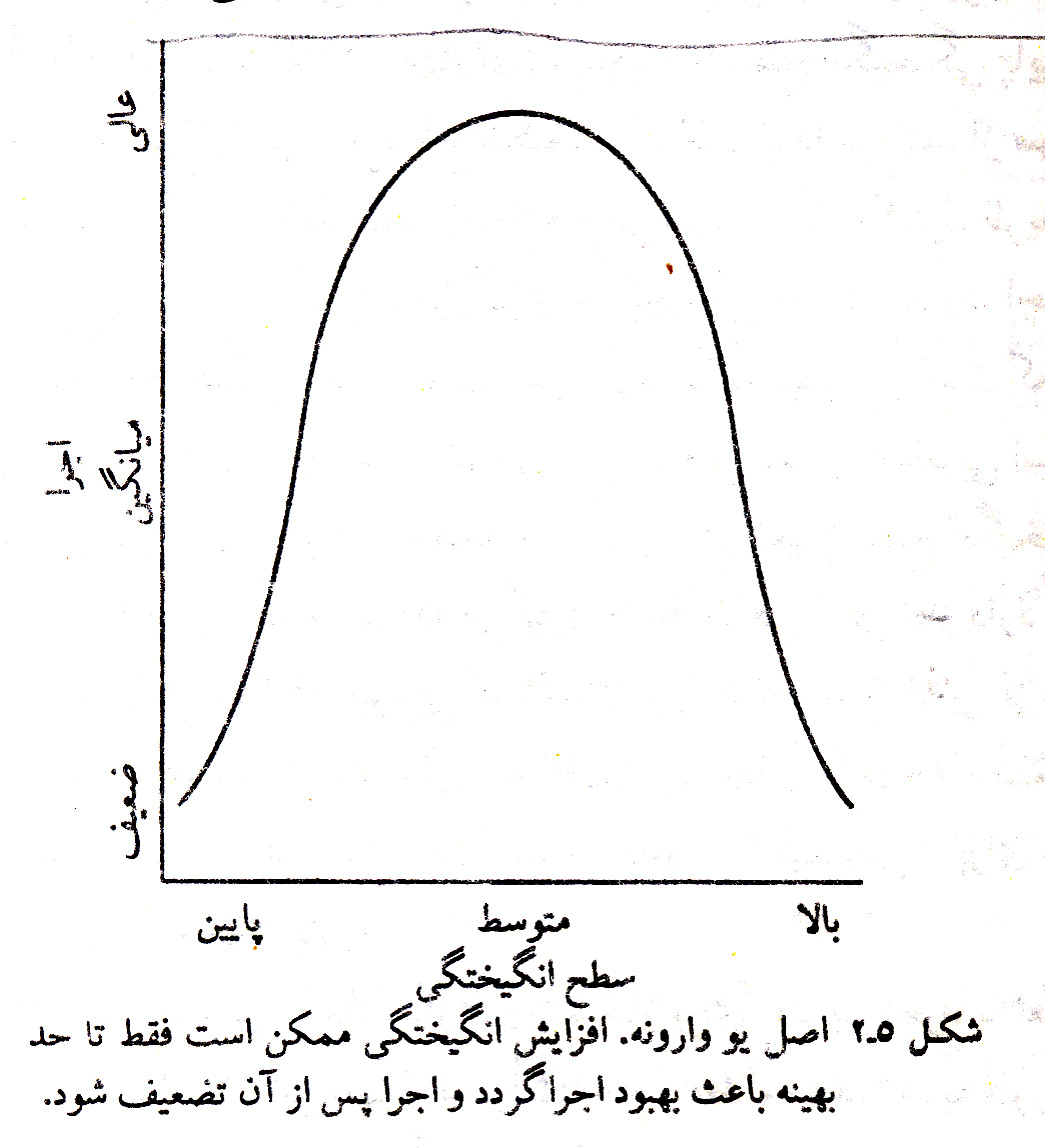 اصل یو وارونه
اصل یو وارونه را می توان به شرح زیر خلاصه کرد:
افزایش انگیختگی ، اجرای مهارت های ورزشی را تا حد معینی بهبود می بخشد.
افزایش بیشتر انگیختگی، سطح اجرا را پایین می آورد.
مهارت هایی که شامل تصمیم گیری اندک و حرکات عمده اند، انگیختگی بیشتری را می طلبد.
مهارت های ظریف مانند تیر و کمان یا مهارت هایی که دارای عوامل تصمیم گیری مهم است مانند پاسور در بازی والیبال و به طور کلی ورزش هایی که دارای پیچیدگی هستند میزان انگیختگی  نباید خیلی بالا باشد.
اما مهارت هایی که با عضلات بزرگ انجام می شود و ساده هستند با انگیختگی زیاد اجرای آنها ضعیف نمی شود مانند وزنه برداری
و همچنین در ورزش هایی که فرد نیاز دارد حداکثر نیرو را وارد کند مانند بازیکنی که اسپک می زند به سطح بالاتری از انگیختگی نیاز دارد.
باریکی ادراکی
باریکی ادراکی یکی از تغییرات مهم در پردازش اطلاعات با سطح انگیختگی زیاد است.
از دست دادن اطلاعات محیطی باریکی ادراکی گفته می شود.
  در این موقعیت محرک های محیطی کمتری            شناسایی می شوند و افزایش توجه به منابعی که به     مهارت مربوط اند معطوف می شود.
اما باریکی ادراکی معایبی نیز دارد و می تواند باعث افت اجرا شود. 
برای مثال اگر واقعه غیر منتظره ای پیش آید دیگر اجرا دچار مشکل می شود.
راننده ای که فقط به خیابان دقت و توجه دارد اما با پریدن یک بچه از پیاده رو به خیابان  می تواند منجر به تصادف شود.
نظریه بهره برداری از نشانه ها
این نظریه را ایستربروک مطرح کرده و به تشریح افت کیفیت اجـرا کـه ناشی از سطح انگیختگی کم است کمک مـی کند. 
موقعی که انگیزه کم و حوزه ادراکی وسیع است، اجراکننده به دامنه گسترده ای از نشانه ها دسترسی دارد که فقط تعداد محدودی از آنها به اجرای موثر مربوط هستند به همین دلیل اجرا از حد مطلوب پایین تر است.
  به موازات افزایش سطح انگیختگی توجه و تمرکز فقط به نشانه های مربوط معطوف می گردد.
.
نظریه بهره برداری از نشانه ها
حد مناسب سطح انگیختگی آن است که، در آن توجه به منظور شناسایی محرک های مربوط متمرکز شود و از نشانه های نامربوط صرف نظر گردد.
.* انگیختگی بیش از حد منجر بـه گوش به زنگ بودن شدید یا آشفتگی مـی شود.
ایـن حالت عموما به نام پانیک معروف است.
حالت انگیختگی زیاد کنترل حرکات را ضعیف می کند.
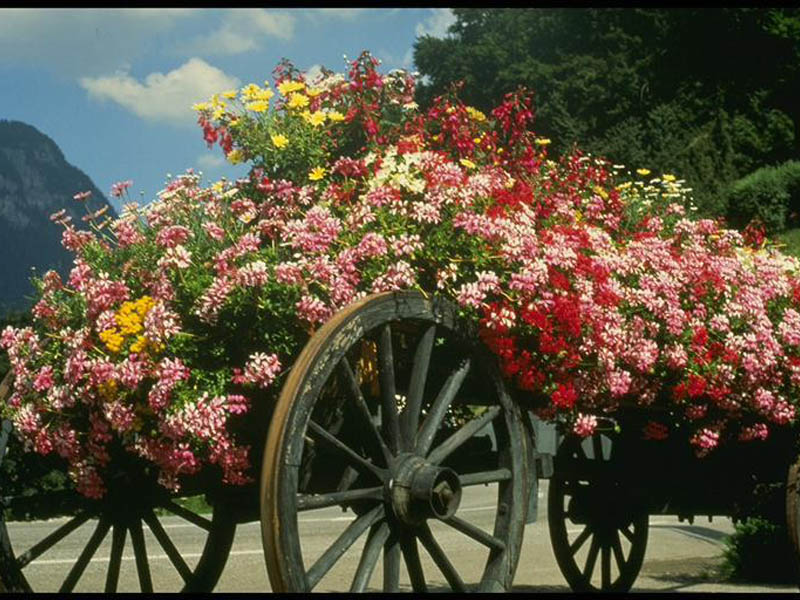 محدودیت در توانایی پردازش اطلاعات
گریه یک کودک در بین تماشاگران مسابقه تنیس  توجه بازیکن زننده سرویس را مختل می کند.
توجه محدودیت هایی دارد
توجه یک پدیده طولی است که در آن تمرکز روی یک موضوع و سپس روی موضوع دیگر معطوف خواهد شد.
اما اگر مقدور باشد می توان توجه را در یک زمان بر روی دو موضوع متمرکز کرد.
محدودیت در توانایی پردازش اطلاعات
توجه گاهی بر محرک خارجی 
   (درک حرکات حریف)
توجه گاهی بر اطلاعات حسی داخلی       ( حس حرکت ناشی از عضلات و مفصل ها)
گاهی بر اعمال ذهنی 
  ( سعی بر به یاد آوردن یک تکنیک خاص )
توجه واجرای انسانیمحدودیت در توانایی پردازش اطلاعات
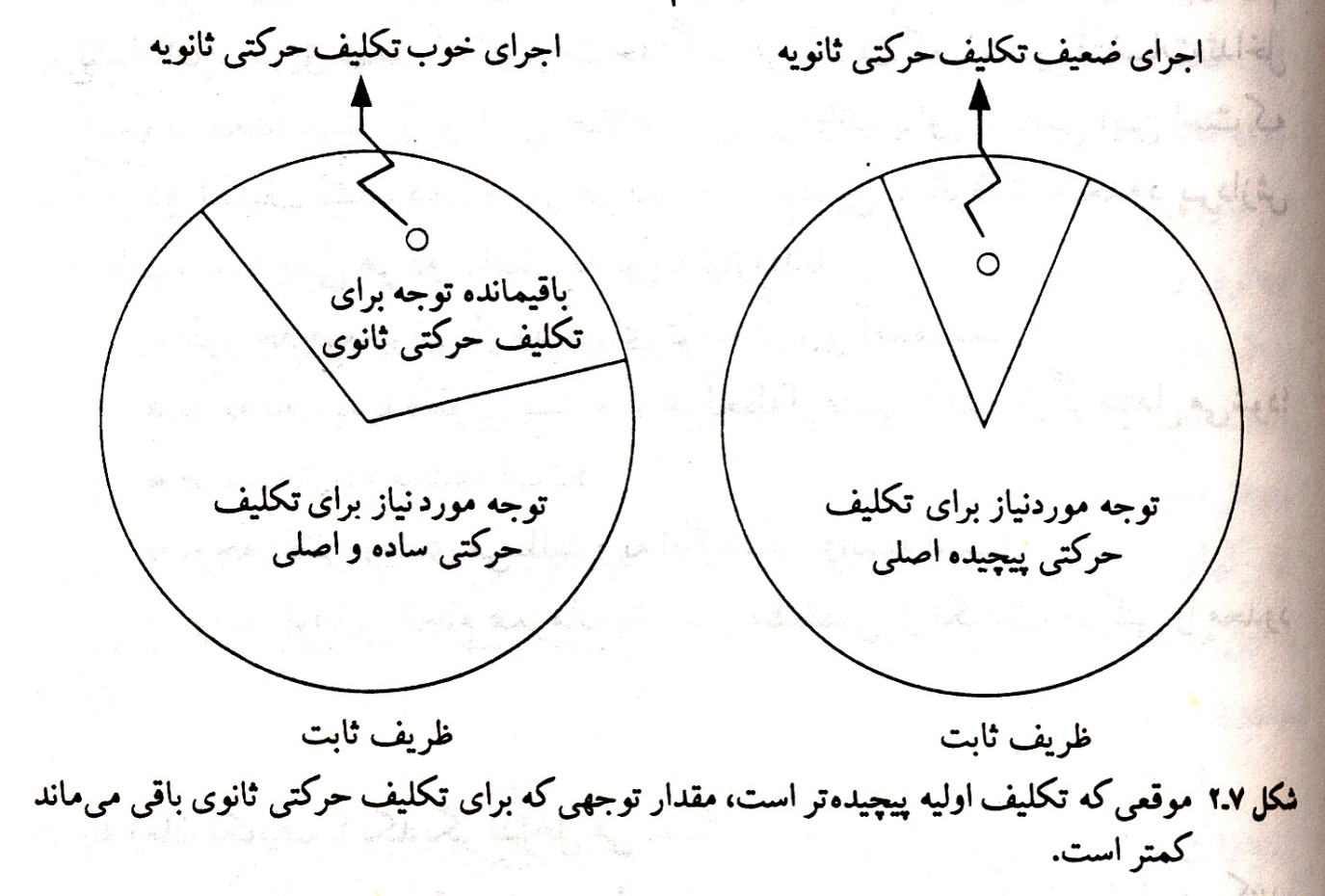 ویژگی های توجه
یک پدیده طولی است.
ظرفیت توجه محدود است.
توجه تلاش زیادی را می طلبد .
به انگیختگی وابسته است.
توجه توانایی انجام همزمان بخش های مشخصی از تکالیف حرکتی را محدود می کند.
خودکار بودن
توانایی برای پردازش خودکار چگونه به وجود می آید؟        ( تمرین )
تمرین وقتی بیشترین اثر را دارد که در شرایط یکنواخت انجام گیرد.
تمرین در شرایط یکنواخت یعنی تمرینی که در آن یک محرک ویژه همیشه به یک پاسخ منجر شود.                       چراغ قرمز               ترمز کردن
حرکاتی که شما به صورت ماهرانه انجام می دهید ناشی از تمرین زیاد است.
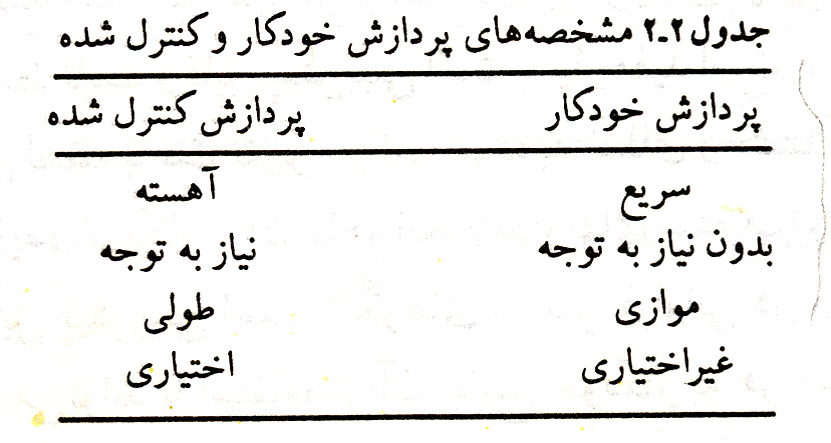 دوره بی پاسخی روانشناختی(تاخیر در پاسخ به دومین محرک)
تاخیر در پاسخ به دومین محرک دوره بی پاسخی روانشناختی نامیده می شود.
عملکرد انسان اولین محرک را شناسایی و اولین پاسخ را ایجاد     می کند. اگر آزمایش کننده در طول این زمان به طور ناگهانی دومین محرک را ارائه کند پاسخ به آن تا حد زیادی به تاخیر       می افتد.
می توان مرحله برنامه ریزی را مانند گردن یک بطری دانست که خروجی باریکی دارد که در هر لحظه فقط یک حرکت را سازمان داده و آغاز کند، حرکت بعدی باید تا وقتی که اولین حرکت آغاز شود متوقف بماند.
دوره بی پاسخی روانشناختی(تاخیر در پاسخ به دومین محرک)
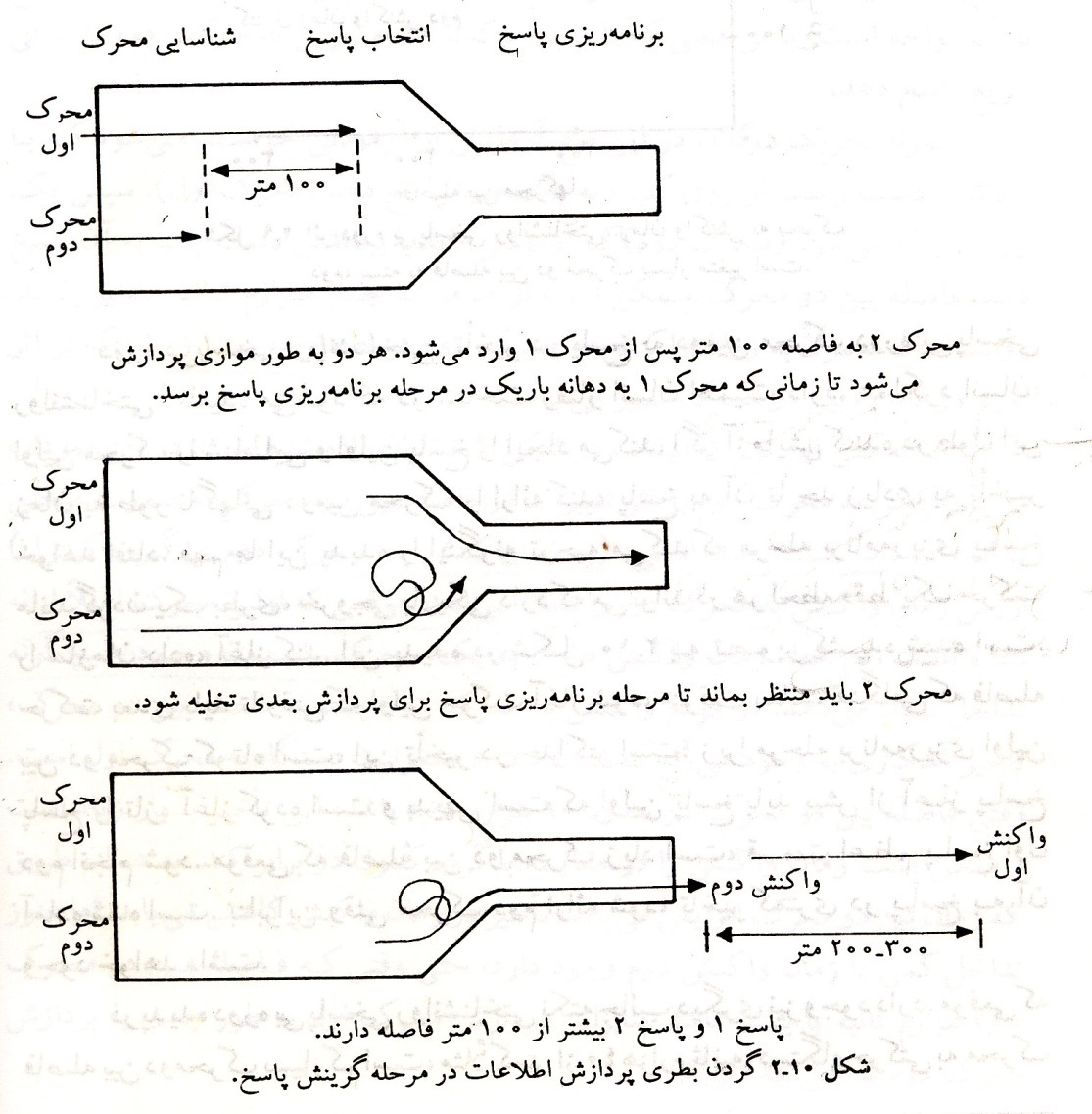 موقعی که فاصله دو محرک خیلی کم است  مثلا کمتر از 40 هزارم ثانیه ، دستگاه حرکتی به محرک اول و دوم طوری پاسخ می دهد که گویی هر دو آنها یکی است.
دوره بی پاسخی روانشناختی(تاخیر در پاسخ به دومین محرک)
این پدیده در فریب دادن کاربرد زیادی دارد.
مانند گول زدن در بسکتبال
فاصله بین محرک اول و دوم نباید کمتراز 60هزارم و بیشتراز150 هزارم ثانیه باشد و گرنه بی فایده است.
دستها چه موقع در کار هم دخالت می کنند
عمل هر دو دست دارای ساختار زمانی مشترک هستند
اگر ساختارهای زمانی در دو عضو مختلف باشند حرکت همزمان دو دست بسیار مشکل است. )مثل ضربه زدن به سر و مالیدن شکم به طور همزمان(
دستها چه موقع در کار هم دخالت می کنند
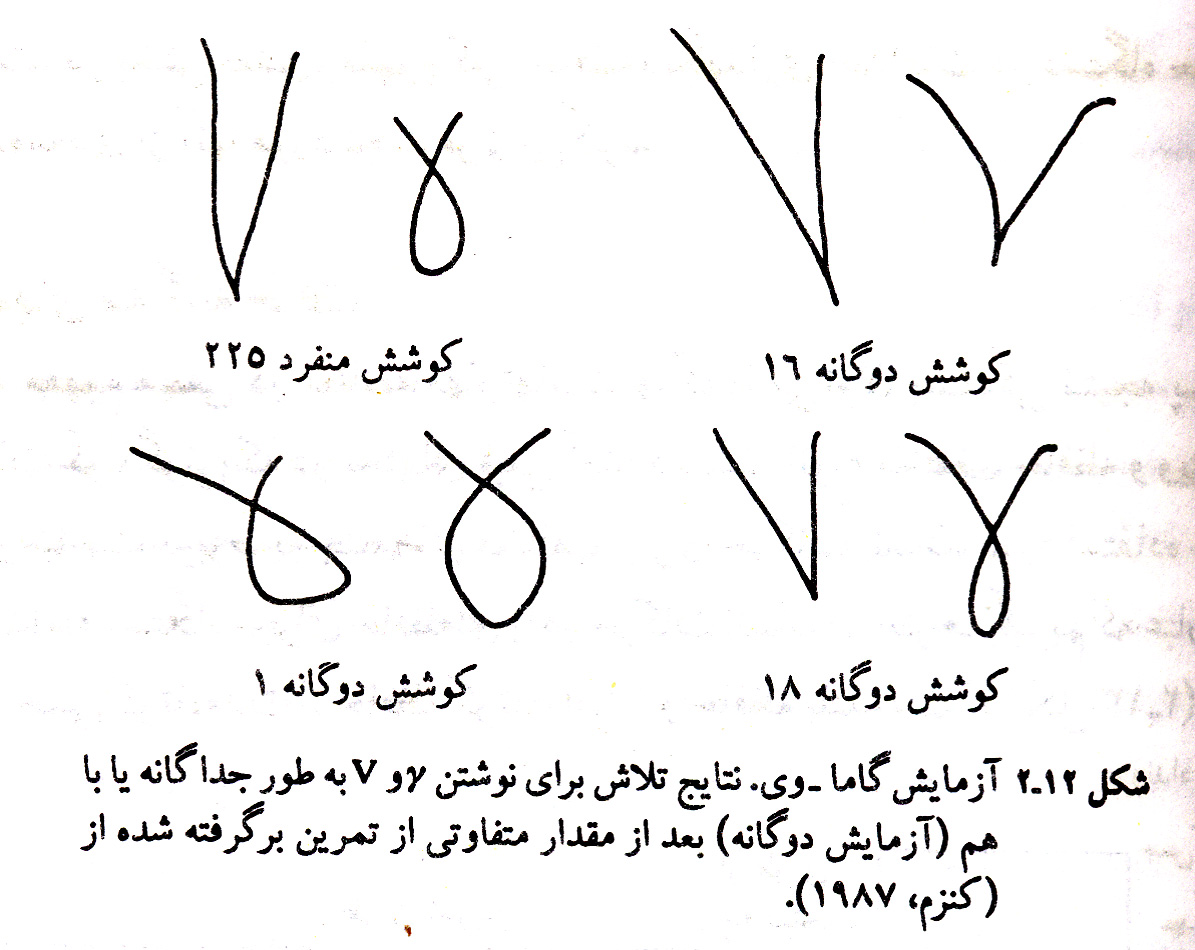 دستها چه موقع در کار هم دخالت می کنند
بعضی از انسانها با توجه به شغل خود (نوازندگان ؛ ورزشکاران ؛کارگران ) توانایی کار کردن با دو دست را با تمرین مداوم به دست می آورند.
سیستمهای سه گانه حافظه
ابتدا سه دستگاه مجزا حافظه ای را در انسان در نظر می گیریم:
ذخیره حسی کوتاه مدت
حافظه کوتاه مدت
حافظه بلند مدت
سیستمهای سه گانه حافظه
الف – ذخیره حسی کوتاه مدت :
حسی ترین جنبه حافظه است.
پردازش اطلاعات به صورت همزمان وموازی است.
در مرحله شناسایی محرک پردازش اطلاعات، باعث نگه داری موقت  1 ثانیه ای در ذخیره حسی کوتاه مدت می شود.
این فرآیند پیش از درگیری هوشیارانه است.
4
سیستمهای سه گانه حافظه
حافظه کوتاه مدت :
توجه خاص اطلاعات را به حافظه کوتاه مدت هدایت می کند.
دارای ظرفیت پایینی است و نمی تواند بیشتر از 2+7 قطعه اطلاعات را درون خود نگه دارد.

محدودیت این حافظه 30 ثانیه است.
سیستمهای سه گانه حافظه
حافظه دراز مدت :
دارای ظرفیت بالایی است و محدودیتی ندارد.
اطلاعات به وسیله پردازش کنترل شده که در حافظه  كوتاه مدت صورت می گیرد؛ در حافظه دراز مدت نگه داری می شود.
مهارت های حرکتی به ویژه مهارت های مداوم مانند دوچرخه سواری یا شنا کردن پس از سال ها بی تمرینی به طور کامل فراخوانی می شود.
مهارت های کلامی و ذهنی ( لغات زبان خارجی ) و مهارت های حرکتی مجرد آسان تر فراموش می شوند.
سیستمهای سه گانه حافظه
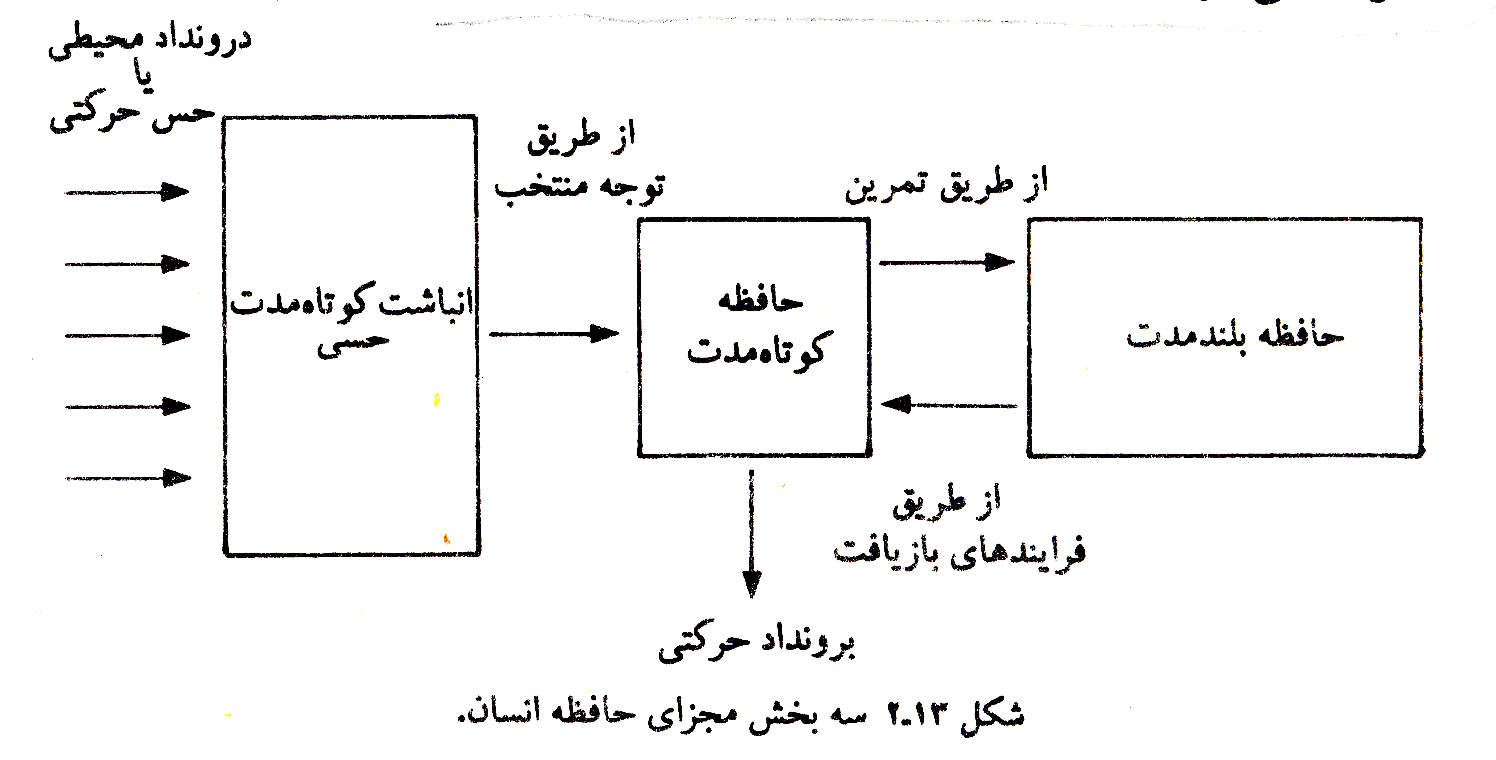 مراحل یادگیری
فیتز و پوسنر در سال 1967مدلی را برای یادگیری معرفی می کنند که دارای سه مرحله است.
مرحله کلامی – شناختی 
مرحله حرکتی
مرحله خودکاری
مرحله کلامی – شناختی
تکلیف برای فراگیرنده تازه است .
سوالات زیادی درباره شناسایی هدف ؛ بایدها و چراها و ... مطرح است.
تمامی این مرحله به مسائل شناختی مربوط می شود ؛ پس می توان از وسایل کمک آموزشی و سایر اطلاعات کلامی  بهره گرفت.
با خود صحبت کردن: که باید هر چه زودتر حذف گردد.
مرحله حرکتی
اغلب مشکلات شناختی حل شده اند.
تمرکز بر سازماندهی الگوهای حرکتی که برای ایجاد حرکت موثرند؛ معطوف می شود.
ثبات و کنترل – اعتماد به نفس- پیشرفت سریع تر- بهبود سریع در اجرا - نظارت بر بازخورد - شناسایی خطا - افزایش سریع در یکنواختی حرکت از ویژگی های این مرحله است.
این مرحله بیشتر از مرحله شناختی طول می کشد.
مرحله خودکاری
نیازی به توجه ندارد.
اعمال غیر ارادی است.
اعتماد به نفس بیشتر است .
قابلیت شناسایی خطاها بیشتر تکامل می یابد.
توانایی در اصلاح حرکات.
پیشرفت در اجرا به آهستگی ادامه می یابد.
روش های ارائه مهارت
روش های ارائه مهارت را به سه دسته می توان طبقه بندی کرد:
دستورالعمل های آموزشی
نمایش بدنی
شیوه های راهنمایی
دستورالعمل های آموزشی
معمولا به طور شفاهی یا  نوشتاری ارائه می شود
حاوی اطلاعات کلی در مورد جنبه های اساسی مهارت می باشد.
جنبه های اساسی شامل:
چگونگی استفاده از مهارت        محل و نحوه حرکت        محل گرفتن آن وسیله  موارد مورد توجه در حرکت    چگونگی انجام تمرین
 می توان از برچسب های یکسان در مهارت های مشابه استفاده کرد.
دستورالعمل ها باید کلیدی و بسیار کوتاه بیان شوند و در هر مرحله بر یک یا دو نکته کلیدی تاکید داشته باشند
اطلاعات جدید را با داشته های قبلی ارتباط برقرار کنند.
نمایش مهارت
اشکال مختلف اطلاعات دیداری مانند: حرکات مطلوب، تکه های فیلم
این روش آسان تر و بهتر از توضیح کلامی است.
حرکات باید برخی از مشخصه های ضروری مهارت را ارائه دهند.
اگر این مرحله با دستورالعمل های آموزشی همزمان باشد تاثیر بیشتری می تواند داشته باشد.  می توان از روش های نشانه گذاری استفاده کرد.(نگاه کن دست ها چقدر بازند)
تحقیقات نشان داده اند که نشان دادن نوار ویدیویی از حرکت یک بازیکن مشهور  بر یادگیری بهتر و سریع تر یک مبتدی، بسیار موثر بوده است.
شیوه های راهنمایی
گاهی مقدار راهنمایی محدود است.(تذکرات کلامی)
توصیف کلامی برای جنبه های ابتدایی مهارت مناسب تر است.
گاهی محدود کننده می باشند(چرخ های متصل شده به دوچرخه کودکان)
راهنمایی بدنی به طور موقت

راهنمایی بدنی معایبی دارد از جمله: 
احساسی متفاوت با اجرای واقعی 
 بدون کمک پردازش اطلاعات متفاوت خواهد بود 
 تجربه خطا در یادگیرنده را کاهش  می دهد.
در دو وضعیت راهنمایی بدنی می تواند سودمند باشد:
 نخست در اوایل مرور تکلیف(مربی قایقران)
 دوم در زمانی که یادگیرنده ها در خطر آسیب دیدگی قرار دارند.
در ورزشی همانند ژیمناستیک کمک و راهنمایی جزء واجبات آموزش می باشد.(بستن کمربند های ایمنی متصل به طناب در تمرینات و یا کمک مربی در اجرای حرکتی چون پشتک بالانس)
یادگیرنده وقتی احساس می کند آسیب نمی بیند تمرکز بیشتری بر کارآمدی الگوی حرکتی دارد.
اصول بنیادی تمرین
تمرین جزء به جزء
تمرین  حرکات آهسته
تمرین تشخیص خطا
تمرین ذهنی
تمرین جزء به جزء
برخی مهارت ها از پیچیدگی زیادی برخوردارند، مربیان در برخی موارد می توانند تکالیف را به جزء آن تقسیم کنند.
هنگامی که یادگیرنده در تمرین جزء به جزء به کارآمدی دست یافت می توان تمرین کل را آغاز کرد.
در متون یادگیری به سه تمرین جزء به جزء اشاره شده است:
تجزیه ای
قطعه ای( یا تمرین جزء به جزء پیش رونده)
تمرین ساده سازی
شناگری که تمرین ضربه پا را با استفاده از تخته تمرین می کند نمونه ای از نوع تجزیه است.

تنیسوری که در سرویس تنیس ابتدا انداختن توپ را تمرین می کند و سپس ترکیبی از انداختن و تاب را تمرین می کند ، از نوع قطعه ای استفاده می کند

کودکی که با توپ بادی بزرگ تمرین می کند از طریق ساده سازی در حال فراگیری مهارت است.
تمرین حرکات آهسته
روشی برای ساده کردن تمرین مهارت هدف در یادگیرنده
این روش مزایایی را  در پی دارد:
چنان چه افراد سرعت حرکت خود را کاهش دهند، از همان برنامه حرکتی تعمیم یافته ای استفاده می کنند که برای سرعت سریع استفاده می شود.
اگر این تمرین در ابتدا فرآیند یادگیری کار شود تمرین آهسته یادگیرنده را قادر می سازد تا کنترل موثری بر حرکات خود داشته باشد و به این ترتیب  خطای الگو حرکتی را کاهش دهد.
تذکر:
بر طبق دیدگاه ویژگی یادگیری اعتقاد براین است که نوع حرکت آهسته از نوع حرکت معمولی متفاوت است و در استفاده از حرکت خیلی آهسته باید محتاط باشیم.
گاهی با آهسته کردن بیش از حد یک حرکت باعث می شویم پویایی اساسی حرکت تغییر یابد، بخصوص در مواردی که هدف نیاز به انجام حرکات با سرعت معمول را داشته باشد.(مانند مسابقه بسکتبال و تنیس)
تمرین تشخیص خطا
هر چه فرد به مراتب بالاتر تمرینی می رود توانایی آن برای تشخیص خطا افزایش پیدا می کند.
یادگیری برای تشخیص خطا اندکی شبیه به یادگیری برای انجام حرکت می باشد، اگر چه فرآیندی متفاوتی در آنها درگیرند.
گلف بازی که قادر به تشخیص خطاهای خود باشد باید به تعداد زیادی از اطلاعاتی که از طریق حرکت به وجود می آیند حساس باشد.(نیروی عضلات، مفاصل، تماس با توپ، تغییر تعادل، حس نسبت به حرکت و حس دیداری، شنیداری و ...)
افراد برای اینکه بتوانند قدرت تشخیص خوبی داشته باشند باید از الگوهای خاصی که منجر به اجرای حرکتی کارآمد می شود آگاه باشند.
باید فرد دقت کافی به محیط و عمل خود داشته باشد و تمرکز خود را فقط بر یک چیز خاص نگذارد.
بنابراین بهتر است پس از اجرا از فرد بخواهیم بررسی کند که تشخیص دهد اشکال کار کجا بوده است.
با فراگیری نحوه تشخیص خطا مشکل دیگری به وجود می آید و آن یادگیری نحوه تصحیح خطا است.
فرد باید یاد بگیرد که چگونه به نشانه هایی که حرکت او را بهبود می بخشد توجه کند.
اما چنان چه یادگیرنده ها از بازخوردهای مربوط به حرکت تولید شده منع گردند، چه رخ می دهد؟
اگر از شوت زن پرتاب آزاد بخواهیم تا پس از رها سازی توپ چشمان خود را ببندد و یا گلف باز در هنگام تمرین تاب چشم های خود را ببندد چه می شود؟
در قایقرانی چنین تمرینی انجام می شود و افراد در مرحله کار با سکان معمولا با چشم بسته این کار را انجام می دهند.......این عمل آنها را مجبور می کند تا با حس حرکت عملکرد قایق را تشخیص دهند تا با بازخورد بینایی.
این کار کمک می کند تا قابلیت تشخیص فرد افزایش یابد و  بازخورد را فقط از طریق بینایی دریافت نکند.
تمرین ذهنی Mental practice
از مواردی که می توان به یک جلسه تمرین اضافه کرد این است که  از فراگیران بخواهیم بدون انجام دادن مهارت ها، آنها را به طور ذهنی مرور کنند.
ورزشکار در این تمرین ذهنی که گاهی به آن مرور ذهنی نیز می گویند درباره مهارتی که در حال آموختن آن است  فکر  می کند، مراحل آن را به نوبت مرور می کند و تصور می کند که حرکات را به طور موفقیت آمیز انجام می دهد و حتی برنده مسابقات قهرمانی می شود.
تمرین ذهنی Mental practice
این تمرین یک مهارت روانی است که در آن تصاویر ذهنی مثبت و آشکاری در مغز ایجاد می شود.
عملکرد ورزشکاران بازتابی از افکار و احساسات آنها است، پس، می توانند با ایجاد تصاویر ذهنی مثبت از خودشان در حال انجام مهارت، مهارت خودشان را بالا ببرند.
ایجاد تصاویر ذهنی موفقیت آمیز احساس اعتماد به نفس آنها را تقویت می کند، در نتیجه کمک خواهد کرد تا عملکردی با نتیجه مثبت پیش روی داشته باشند.
تعریف تمرین ذهنی
در ادبیات یادگیری و اجرای مهارت، تمرین ذهنی مرور شناختی مهارت بدنی در غیاب حرکت بدنی آشکار است.
زمان استفاده از تمرین ذهنی
الف- پیش از تمرین یا مسابقه
ب- در بین تمرین
ج- بعد از تمرین یا مسابقه
تصویر سازی ذهنی
در منابع مختلف واژه های متفاوتی برای بیان آمادگی ذهنی ورزشکار برای فعالیت های ورزشی و رقابت بیان شده است؛ واژه هایی نظیر تجسم، مرور ذهنی، تصویر سازی ذهنی و تمرین ذهنی که همگی اشاره به خلق یا از نو ایجاد کردن یک تجربه در ذهن دارند. 
 اصولا تصویر سازی ذهنی شکلی از تمرین ذهنی است که مگیل (١٩٨٩) اصطلاح تمرین ذهنی را فقط به موقعیت هایی که فرد یک مهارت یا قسمتی از آن را تصور می کند، محدود می نماید.
تصویر سازی ذهنی
در کتاب روانشناسی ورزشی تمرین ذهنی این گونه تعریف شده است : به کار گیری تجسم ورزشکار برای بهبود عملکرد بدنی است که در اینجا به جای تمرین در میدان، تمرین در ذهن انجام می گیرد.
مارتنز در مورد تصویرسازی ذهنی می گوید : تصویر سازی ذهنی مانند احساس یک تجربه است (دیدن، شنیدن، احساس کردن)، ولی بدون محرک های معمول تحریک می شود. 
در واقع، شما بازی را نمی بینید، صدای برخورد توپ با زمین را نمی شنوید یا احساس وضعیت بدن خود در هنگام دریبل را درک نمی کنید، ولی تمام این موارد را در تمرین ذهنی می توانید در ذهن خود تجربه کنید.
این تجربه در اصل محصول ذهن شماست و به صورت درونی ایجاد می شود. این عملیات به وسیله فراخوانی و باز آفرینی و تابع تجارب بیرونی گذشته انجام می گیرد. 

 بنابراین، از تعاریف فوق چنین بر می آید که اگر چه در تصویر سازی ذهنی هیچ گونه حرکت مشهودی وجود ندارد ولی با حرکات فیزیکی ارتباط تنگاتنگی دارد.
انواع تصویر سازی
الف – تصویر سازی درونی (این دیدگاه، دیدگاه اول شخص نیز نامیده می شود)

ب- تصویر سازی بیرونی (این دیدگاه، دیدگاه دوم شخص نیز نامیده می شود)
تصویر ساز ی درونی
در بعد درونی شما در جسم خود هستید و کنش یا عمل را با چشمان خود مشاهده می کنید. 
در واقع تصویرسازی درونی ذهنی به تصور اجرای مهارت از نقطه مناسب و از درون خود فرد گفته می شود و فرد آنچه را که دقیقا هنگام اجرای واقعی مشاهده می کند، هنگام تصویر سازی ذهنی درونی خود نیز خواهد دید.
تصویر ساز ی بیرونی
در تصویر سازی ذهنی بیرونی فرد خود را از یک نما به عنوان مشاهده گر خارجی می بیند، دقیقا مانند آنکه خود را در یک فیلم ویدئویی تماشا می کند. 
در این نوع تصویرسازی ذهنی فرد از درون خود بیرون می آید و اجرای مهارت خود را تصور   می کند.
تمرین ذهنی و کسب مهارت
مطالعات اثر بخشی تمرین ذهنی در کسب مهارت های حرکتی در شرایط تمرین ذهنی ؛ بدنی و هر دو تمرین مقایسه        می کند. یافته ها نشان میدهد :
الف – تمرین بدنی بهتر از شرایط دیگر است.
ب- تمرین ذهنی بهتر از حالت بدون تمرین است.
ج- استفاده از ترکیب تمرین ذهنی و بدنی به مراتب بهتر است.
تمرین ذهنی وتوانایی تصویر سازی
شواهدی وجود دارد که نشان می دهد؛ اثر بخشی تمرین ذهنی به توانایی تصویر سازی فرد مربوط است.
مطالعات گسترده هال و همکارانش:
برخی از مردم در تصور عملی که برایشان توضیح داده می شود با دشواری مواجه اند؛ در حالی که دیگران می توانند با وضوح و کنترل زیادی تصور کنند. 
پر اهمیت ترین مشکل تصویر سازی ذهنی تشخیص این مسئله است که خود این قابلیت یک مهارت است.
تمرین هایی برای بدست آوردن توانایی تصویرسازی ذهنی
با مهارت هایی که خوب انجام می دهید تمرین را شروع کنید.
سپس روی مهارت هایی که می خواهید آن را بهبود بخشید امتحان کنید.
سعی کنید مهارتی را که روی آن کار می کنید احساس کنید.
کارهایی را که می خواهید در هر جلسه انجام دهید در مسیر رسیدن به محل تمرین در ذهن خود مرور کنید.
تصویرسازی ذهنی چگونه عمل می کند؟
فکر کردن در مورد  پرش از روی میله، پرش ارتفاع، زدن یک سرویس در بدمینتون چگونه می تواند در اجرای واقعی به افراد کمک کند؟ 
چه ارتباطی بین تصورات ذهنی و اعمال فیزیکی و برونی ما وجود دارد؟ 
روند این تاثیرات چگونه است؟
تصویرسازی ذهنی چگونه عمل می کند؟
روان شناسان ورزشی برای توضیح این رویداد سه نظر ارائه داده اند:
١- تئوری عصبی- عضلانی
٢- تئوری یادگیری نمادی (شناخت الگوهای حرکتی)
٣- تئوری مهارت های روانی
تئوری عصبی عضلانی
بنیاد عصبی عضلانی بر این مسئله اشاره می کند که عضلاتی که در تمرین ذهنی فعالیت الکتریکی نشان می دهد، که دراجرای واقعی عمل درگیر است. ( تحقیق جاکوبسن 1931)
این نظریه چنین ادعا دارد که وقتی شما حرکت خاصی را تصویرپردازی می کنید، از گذرگاهی عصبی شبیه آنچه در حرکات واقعی درگیر است، استفاده می کنید. 
سپس به واسطه تمرین ذهنی بدن می پذیرد که شما تمرینات واقعی را انجام دهید. بنابراین، شما برای عضلاتتان برنامه ریزی  می کنید و بدنتان را برای اجرای واقعی آماده می کنید.
تئوری  شناختی
پژوهشگران عمدتا موافقند که در اولین مرحله یادگیری یک مهارت حرکتی فعالیت شناختی زیادی وجود دارد.
بیشتر فعالیت ها به پرسش های چه باید بکنم مربوط است.
نباید تعجب کرد که تمرین ذهنی برای کسانی موثر باشند که مهارت تازه ای می آموزند یا مهارت کهنه ای را باز آموزی می کنند. 
تمرین ذهنی بدون فشار فعالیت بدنی به فرد کمک می کند تا به بسیاری از سوالات مربوط به اجرا پاسخ دهد.
تئوری مهارت های روانی
روان شناسان ورزشی اخیرا اثبات کرده اند که تصویرسازی ذهنی در توسعه و ظرافت مهارت های روانی نیز موثر واقع می شود. 
برای مثال، تصویرسازی ذهنی می تواند تمرکز را بهبود بخشد، اضطراب را کاهش دهد، موجب بالا رفتن اطمینان گردد، بر کلیه مهارت های روانی موثر در اجرا تاثیر گذارد و وسیله ای برای تمرین و یادگیری مهارت های مختلف روانی باشد.
اهمیت و ضرورت استفاده از تمرین ذهنی
از خصوصیات بارز و شاخص تمرینات ذهنی بی خطر بودن، بی هزینه بودن، عدم نیاز به تجهیزات و مربی، وقت گیرنبودن، عدم بروز خستگی و غیره می باشد.
از طریق ذهنی می توان گروهی از ورزشکاران را که دچار آسیب دیدگی شده اند یا به علل دیگر از تمرینات دور هستند، درگیر تمرین کرد.
تمرینات ذهنی دلگرمی برای موفقیت را بیشتر می نماید و آینده ای مطمئن تر و افقی روشن تر را پیش روی ورزشکاران قرار   می دهد.
تمرین مسدود و تمرین تصادفی
در یک جلسه تمرین ممکن است نیاز براین باشد که چند تکنیک آموزش داده شود. به عنوان مثال در فوتبال ؛ والیبال و..... تکنیک های مختلف اجرا شود.
در این مواقع به دو صورت مسدود و تصادفی تمرین صورت می گیرد.
تمرین مسدود
در تمرین مسدود ابتدا مهارت الف را انجام داده وتمام می کنیم و سپس مهارت ب و بعد مهارت ج را تمرین می کنیم.
به این روش که در آن تمام کوشش های تمرینی  یک مهارت پیش از شروع مهارت بعدی کامل میشود  تمرین مسدود می گویند.
ج
ب
الف
تمرین تصادفی
در تمرین تصادفی ترتیب ارائه مهارت ها آرایش تصادفی دارند.
فراگیرنده در این تمرین     می تواند هر کدام از سه مهارت را بدون ترتیب انجام دهد.
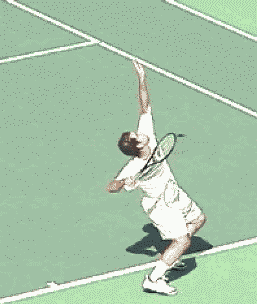 آثار دو برنامه تمرینی چیست
روش مسدود باعث اجرای تمرین بهتری نسبت به روش تصادفی می شود. 
کسانی که با آرایش تصادفی تمرین کرده اند درآزمون یادداری امتیازات بهتری به دست       می آورند.
هر چند تمرین تصادفی در طول مراحل اولیه یادگیری کمتر موثر است برای یادگیری از تمرین مسدود بهتر است.
چرا تمرین تصادفی موثر است
در تمرین مسدود فراگیرنده لازم نیست روش انجام حرکت را از ذهن خود بازیابی کند در صورتی که در تمرین تصادفی این مسئله به خاطر اینکه ویژگی ها تغییر می کند باعث فراموشی می شود و فراگیرنده می باید در هرکوشش برنامه متفاوتی را بازیابی کند.
ارائه مکرر یک تکلیف باعث می شود که اختلافات و شباهت های بین تکلیف های متعدد به طور واضح آشکار نشود.
در صورتی که در تمرین تصادفی افزایش معنا و تمایز در تکالیف حرکتی حافظه با دوام تری را به وجود می آورد؛ این امر حافظه را تقویت می کند.
چگونه از تمرین تصادفی در آموزش استفاده شود
در ابتدای یادگیری یعنی در مرحله کلامی – شناختی ممکن است تمرین مسدود کمی از تمرین تصادفی مفید تر است.
پس از مرحله اول یادگیری مربی باید برای پرهیز از تمرینات تکراری از روش های دیگر استفاده کند.
به فراگیرنده توضیح دهید که تمرین تصادفی هر چند در کیفیت اجرای تمرین اولیه کاهش را ایجاد می کند در واقع در آزمون یادداری بهتر عمل می کند.
تکرار ؛ مخصوصا تکرارهای بدون تغییر؛ عموما در یادگیری تاثیر کمی دارند.
وقتی شرایط ملاک مهارت به صورت تصادفی باشد (مانند گلف) هرگز پس از چند کوشش اولیه از تمرین مسدود استفاده نکنید.

حتی در زمانی که مهارت ملاک در حالت مسدود انجام می شود، مانند تیراندازی باز هم از تمرین تصادفی استفاده کنید، این روش باز هم کمی مفیدتر از روش مسدود است.

در کلاس چندین مهارت را تمرین کنید و برای پرهیز از تمرین مسدود، شاگردان را وادار کنید تا مهارت های مختلف را تمرین و سپس آن را عوض کنید.
بازخورد
یکی از مهمترین فرآیندهای یادگیری استفاده از بازخورد در اعمالی است که در  تمرین انجام می شود.
بازخورد می تواند پیامد طبیعی حرکت باشد. مثل پرواز توپ گلف به طرف هدف
بازخورد می تواند به اشکال مصنوعی ارائه شود مثل امتیازات در ورزش 
بازخورد می تواند به صورت کلامی باشد مثل ادامه بده ؛ آفرین و.....
واژه بازخورد به تحلیل دستگاه کنترل حلقه بسته (عمل ترموستات سیستم گرمای مرکزی خانه) باز می گردد و به معنای خبرهایی درباره تفاوت بین اجرا و حالت هدف است.
در کنترل حلقه بسته بازخورد به معنای خبر درباره خطا است.
البته اخیرا بازخورد به معنای کلی تری بیان می شود: بازخورد هر گونه خبر حسی درباره حرکت نه فقط خطا است.
طبقه بندی بازخورد
طبقه بندی بازخورد
الف- بازخورد درونی 
ب- بازخورد بیرونی
بازخورد درونی
به آن بازخورد ذاتی می گویند.
خبرهایی است که به عنوان پیامد طبیعی و ذاتی یک عمل فراهم شده است. مثل ضربه زدن با راکت و احساس در بدن و دیدن حرکت توپ در فضا.
به طور مستقیم و بدون استفاده از وسیله ویژه ای آنرا درک می کنیم.
بازخورد بیرونی
به آن بازخورد افزوده می گویند 
شامل خبرهایی است که در نتیجه اجرا حاصل می شود مانند صدای مربی ؛ عقربه کرونومتر ؛ امتیاز داور ؛ فیلم  یا نوار ویدئویی بازی و.......
بازخورد بیرونی، خبرهایی که به طور طبیعی وجود دارند جمع آوری یا تکمیل می کند.
بازخورد بیرونی تحت کنترل مربی است و می تواند در زمان مناسب ارائه دهد
بازخورد بیرونی به دو دسته تقسیم         می شود .
الف – آگاهی از نتیجهKR (knowledge of result)

ب- آگاهی از اجرا KP (knowledge of performance)
آگاهی از نتیجه
آگاهی از نتیجه خبرهای کلامی یا قابل کلامی شدن درباره موفقیت یک عمل با توجه به هدف محیطی است.
وجود بازخورد درونی  دربسیاری از حرکات باعث بی نیازی از بازخورد بیرونی می شود مثل اینکه به ژیمناست بگویید با پشت به زمین خورده است.
با وجود این ژیمناست باید منتظر امتیاز داور باشد، تا کیفیت اجرای او را نشان دهد.
آگاهی از اجرا
به آن بازخورد جنبشی می گویند. 
اطلاعات افزوده ای درباره الگوی حرکتی است. که فراگیرنده آن را انجام داده است مثل ( به اندازه کافی تنت را خم نکردی )
الزاما درباره موفقیت حرکت از نظر رسیدن به هدف محیطی خبر نمی دهد.
هدف  موفقیت در ساختن الگوی صحیح است.
بازخورد بیرونی
به طور خلاصه بازخورد بیرونی این اعمال را انجام می دهد:
انگیزش ایجاد می کند.
موجب تقویت اعمال صحیح و اصلاح اعمال غلط می شود.
درباره خطاها خبرهایی را به عنوان اساس اصلاح به وجود می آورد.
وابستگی به وجود می آورد.
ویژگی انگیزشی بازخورد
بازخورد به عنوان نوعی محرک برای فعالیت عمل کرده است.
ارائه بیش از حد باز خورد از تاثیر اطلاعاتی آن می کاهد.
بازخورد را برای مدت طولانی قطع نکنید زیرا تمرین بدون بازخورد انگیزش را از بین می برد.
 بازخورد عمومی تاثیر ویژه ای دارد. بخصوص در مواردی که فرد پیشرفت عالی ای در بازی داشته است.
هیچگاه امتیازات را با اسم اعلام نکنید بلکه از طریق کد اعلام نمایید تا بازیکنانی که نمی خواهند امتیازشان را دیگران بدانند نیز مورد توجه قرار گرفته باشند
ویژگیهای تقویتی بازخورد
جملاتی چون آفرین 
روانشناسان این مسئله را در آزمایشگاه مورد بررسی قرار دادند.اگر حیوان گرسنه پس از شنیدن صدا اهرمی را فشار دهد به او غذا داده می شود. پس حیوان می آموزد که در زمان مقرر اهرم را بفشارد تا به غذا دست یابد.
برای انجام ندادن خطا استفاده از شوک الکتریکی در حصارهای الکتریکی برای اسب ها، اسب یاد می گیرد که از عملی که منجر به تنبیه می شود پرهیز کند.
ویژگیهای تقویتی بازخورد
قانون تجربی اثر :
عملی که به وسیله محرکی فراخوانده  شود و با پیامدی مطبوع یا پاداش دنبال شود با ظهور دوباره محرک میل به تکرار آن خواهد بود. 
و پیامدی که با پیامدی نامطبوع یا با تنبیه دنبال شود میل به عدم تکرار آن خواهد بود.
این دید گاه از بازخوردهای تقویت کننده است.
تقویت ناپیاپی : در این اصل بازخورد فقط هنگام لزوم ارائه می گردد و برای یادگیری موثرتر از زمانی است که بازخورد در هر کوشش داده می شود.
کاهش تدریجی مقدار و تواتر تقویت درتمرین، به موازات یادگیری رفتار مناسب، معمولا باعث استحکام اجرا هنگام حذف کامل تقویت خواهد شد.
در واقع در زمان بازی و مسابقه زمانی است که تقویت کامل حذف شده، بنابراین این روش، روش بسیار مفیدی برای این مواقع می باشد.
بازخورد باید شامل چه اطلاعاتی باشد ؟
همخوانی بازخورد با آنچه که قابل کنترل است.
مقدارخبرهای بازخورد
بازخورد درباره جهت ؛ اندازه و دقت
بازخورد تجویزی
همخوانی بازخورد با آنچه که قابل کنترل است.
بازخورد باید درباره ویژگی هایی باشد که فراگیرنده می تواند آنها را کنترل کند.
به عنوان مثال دیدن برخورد توپ با راکت یا به چوب بیسبال کنترل فرد را بر ویژگی های دیگر باز می دارد.
استفاده از پارامترها به عنوان بازخورد صحیح می باشد. مثل حرکت را سریع تر انجام بده ؛ میله را محکمتر بکش و .....
به فراگیرنده بگویید در مراحل اول تمرین درباره متغیرهای ظاهری مثل کوتاهی و بلندی پرتاب ناراحت نباشند.
[Speaker Notes: پارامترها:مقیاس ها یا اندازه ها]
مقدارخبرهای بازخورد
قابلیت خبر پردازی و حافظه فراگیرنده  به ویژه اگر کودک باشد محدود است.

جای تردید است که کودک بتواند همه اطلاعاتی را که به او بازخورد داده می شود در یابد و نگه دارد.

مهمترین خطا را شناسایی کنید و در باره آن بازخورد دهید. زمانی که فراگیرنده تبحر پیدا کرد  بازخورد بعدی را بدهید.

بازخورد های متعدد را یکجا ارائه نکنید زیرا اطلاعات بسیار زیاد مفید نیستند.
بازخورد در باره جهت ؛ اندازه و دقت
بازخورد درباره خطاهای حرکت ممکن است از لحاظ جهت خطا، اندازه خطا یا هر دو با درجات متفاوتی از دقت بیان شود.
یک سری از خبرها مربوط به جهت می باشد (چپ؛ راست؛ پایین؛ بالا )
جهت بسیار مهمتر از اندازه است.
بازخوردی که مربوط به اندازه است به ندرت مورد استفاده قرار می گیرد، بنابراین زمانی که اندازه خطا در حد قابل قبولی است درباره آن هیچ بازخوردی به فراگیرنده ندهید.
بازخورد دقت مبین نزدیکی حرکت انجام شده با ارزش های واقعی حرکت است * مانند دستت را کمی کوتاه تاب دادی*
سودمندی دقت به سطح یادگیری بستگی دارد.
در آغاز یادگیری خطای یادگیرنده آنقدر بزرگ است که بیان اندازه دقیق آن اهمیت چندانی ندارد.
در سطح عالی مهارت اطلاعات دقیق تر مفید تر هستند. زیرا خطاهای اجرا کوچکتر و کمتر است و بازخورد غیردقیق گمراه کننده است.
بازخورد تجویزی
همانگونه که پزشک دارو تجویز می کند. بازخورد باید ماهیت تجویزی داشته باشد .
بنابراین مربی باید فراگیرنده را بسوی راه حل موثر راهنمایی کند
بهتر است بگوییم ”این بار دستت را بیش از حد تاب دادی“ به جای اینکه بگوییم تاب دادن دست 88 سانتیمتر باید باشد و تو 100 سانتی متر تاب دادی.
ویا بازخوردی مانند ”زیاد خوب نیست“ برای ایجاد تغییر مطلوب در حرکت، اطلاعات مفیدی ندارد.
فیلم  و سایر تجهیزات بازخوردی
فیلم و سایر تجهیزات بازخوردی مفید و انگیزاننده هستند و اساس حرکات فراگیرنده را ثبت می کنند، اما :
فیلم : مستلزم زمان بین تهیه و نمایش است و اطلاعات بیش از حدی را نشان می دهد و باید قسمت مربوطه را مشخص کرد.
در هنگام دیدن فیلم توضیحات مربی سودمندی را بیشتر       می کند.
برنامه ریزی بازخورد چگونه بر یادگیری تاثیر  می گذارد
برنامه ریزی بازخورد درباره زمان بازخورد دادن یا ندادن بازخورد ؛ سرعت بازخورد و مواردی از این قبیل صحبت می کند.
براساس قانون اثر ثرندایک برخی از برنامه های بازخورد از برخی دیگر موثرترند.

بر اساس نظر ثرندایک هر تغییری در بازخورد در حین تمرین که اطلاعات را دقیق تر؛ مکررتر؛ فوری تر؛ پر بارتر و به طور کلی مفیدتر کند؛ برای یادگیری سودمندتر است و اگر کوششی بازخورد دریافت نکند بی اثر است.
تواتر مطلق و تواتر نسبی 

به تعداد بازخوردهایی که در طول یک رشته تمرینی به فراگیرنده داده می شود ؛ تواتر مطلق می گویند.
300کوشش      100بازخورد     تواتر مطلق 100

به درصد کوشش هایی که بازخورد دریافت کرده اند تواتر نسبی می گویند. در مثال قبلی 33%
کوشش های تهی
منظور از کوشش های تهی بر کوشش هایی تاکید دارد که بازخورد دریافت نمی کنند. 
استفاده از کوشش های تهی برخلاف تاثیرات وابستگی آور بازخورد عمل می کند و در نتیجه باعث یادداری درازمدت موثری می شوند.
این پدیده چالشی است در مقابل دیدگاه ثرندایک مبنی بر بی اثر بودن کوشش های بدون بازخورد است.
چند نکته کاربردی
در بازخورد، تشویق را با اطلاعات مربوط به خطا در هم بیامیزید تا انگیزش و علاقه را حفظ کنید.
در کلاس های بزرگ و پرجمعیت بین فراگیرندگان حرکت کنید یک یا حداکثر دو بازخورد بدهید و به سراغ فراگیرنده بعدی بروید.
در کلاس های کوچک تواتر نسبی را کمتر از 50 درصد نگه دارید تا از آثار وابستگی آور بازخورد متواتر جلوگیری کرده باشید.
در کلاس های ورزشی ای که تعداد افراد زیاد است، ما می توانیم در دادن بازخورد از افراد برتر کلاس کمک بگیریم.
برنامه ریزی بازخورد چگونه بر یادگیری تاثیر می گذارد
بازخورد حذفی :
در ابتدای یادگیری بازخورد بسیار داده می شود و سپس به تدریج که سطح مهارت بالاتر می رود، بازخورد را حذف می کنند.
البته در این نوع بازخورد مربی می تواند بازخورد را به طور جداگانه ، با سطح تبحر و میزان پیشرفت هر فراگیرنده هماهنگ کند.
بازخورد دامنه ای :
بازخورد دامنه ای به یادگیری کمک می کند ؛ بازخورد زمانی داده می شود که حرکت در دامنه  درستی انجام نشود.
این دامنه ممکن است یک فاصله 20 سانتیمتری از موقعیت قابل قبول سر باتون گلف در انتهای تاب دادن آن باشد. اگر حرکت در دامنه صحیح انجام گرفت بازخوردی داده نمی شود ، اما اگر حرکت در خارج از دامنه صورت پذیرفت بازخوردی که نشان دهنده مقدار و جهت خطا است داده می شود.
برنامه ریزی بازخورد چگونه بر یادگیری تاثیر می گذارد
بازخورد خلاصه :
جهت پرهیز از بازخورد مکرر ازبازخورد خلاصه استفاده کنید.
در این روش در چند کوشش متوالی بازخورد داده نمی شود مثلا از سرویس 5 تا 20 و بازخورد مربوط به این کوشش ها بعدا به روش های گوناگون برای فرد خلاصه می شود. مانند نمودار هر 15 سرویس
در این روش هر کوشش بازخورد می گیرد اما بازخورد با تاخیر مواجه است و از کوشش مربوط به آن فاصله دارد.
تحقیقات نشان داده اند که درمرحله فراگیری، بازخورد خلاصه نسبت به بازخورد 100درصد، باعث اجرای ضعیف تر می شود اما در آزمون یادداری بهتر بوده اند.
برنامه ریزی بازخورد چگونه بر یادگیری تاثیر می گذارد
بازخورد خلاصه :
چند کوشش را باید خلاصه کرد؟
جواب : بین یادگیری و تعداد کوشش رابطه ای شبیه U وارونه بر قرار است.
بازخورد خلاصه بعد از 5کوشش بهترین نتیجه را به دنبال دارد.

توجه : هر چه قدر کوشش ها پیچیده تر باشد باید به کوشش های بیشتر بازخورد داده شود.
برنامه ریزی بازخورد چگونه بر یادگیری تاثیر می گذارد
بازخورد میانگین :
بازخورد است که فراگیرنده پس از چندین کوشش بازخورد می گیرد اما بازخوردی که می گیرد میانگین امتیازات وی است. 
بازخورد میانگین مثل بازخورد خلاصه از آثار وابستگی  آور بازخورد می کاهد.
بازخورد میانگین مربی را قادر می سازد تا الگوی حرکتی فراگیرنده را بهتر در یابد.
چه زمانی باید خبرهای بازخوردی را ارائه کرد؟
فاصله یک عمل تا زمان ارائه بازخورد را تاخیر بازخورد        می گویند.
فاصله بین ارائه بازخورد تا کوشش بعد را تاخیر پس از بازخورد   می نامند.
................................................................
زمانی که بین یک حرکت و بازخورد آن عملی انجام نشود لازم نیست مربی نگران ارائه هر چه سریعتر بازخورد باشد.
در فاصله تاخیر بازخورد اعمال تداخلی متفاوت با تکلیف اصلی باعث تضعیف یادگیری می شود.
در فاصله تاخیر بازخورد کوشش های دیگری از همان تکلیف برای یادگیری مفید است.
بازخورد آنی
بازخورد آنی  پیامد طبیعی بسیاری از حرکات روزمره است که در آن بازخورد درونی بلافاصله در دسترس است و فرد را از نتیجه حرکتش آگاه می کند. (دیدن پرواز توپ )
بازخورد آنی فراگیرنده را از پردازش بازخورد حاصل از پاسخ باز می دارد و توانایی شناسایی خطا را کاهش می دهد. 
بازخورد آنی بسیار ندهید زیرا باعث افت یادگیری    می شود.
توجه
در تمرین تصادفی پیش از پرداختن به تکلیف بعدی بازخورد قبلی رابدهید.
پس از دادن بازخورد زمان کافی (5ثانیه) ؛ برای فکر کردن و فهمیدن خطا در اختیار فراگیرنده قرار دهید.
صفحه 355 و 356 و 357
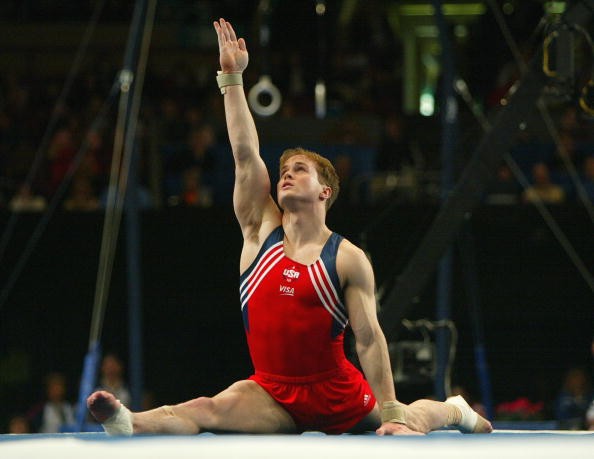 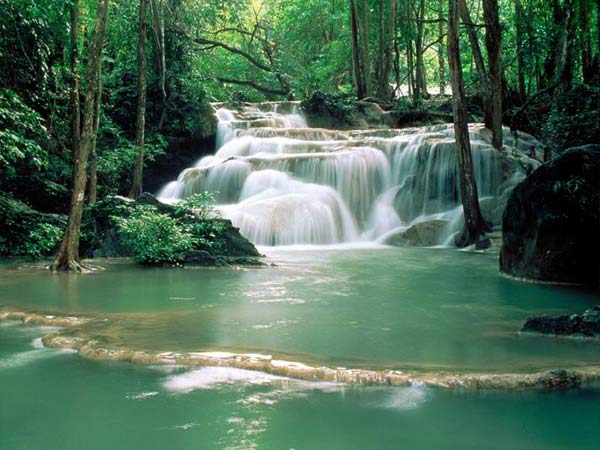 به خود ،سرنوشت خود و خدای خود ایمان داشته باش